Словесный футбол с Крошем
(СЛОВАРНЫЕ СЛОВА)
Б … РЁЗА
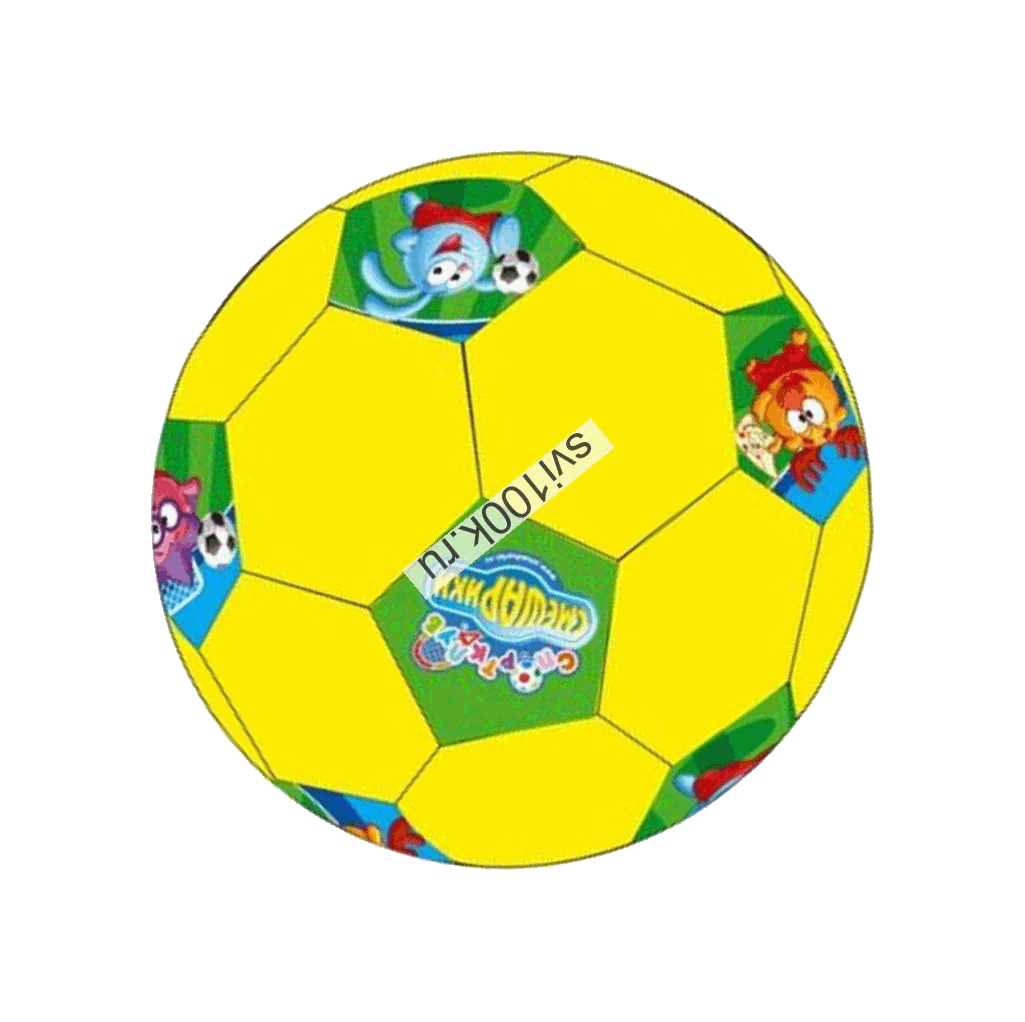 И
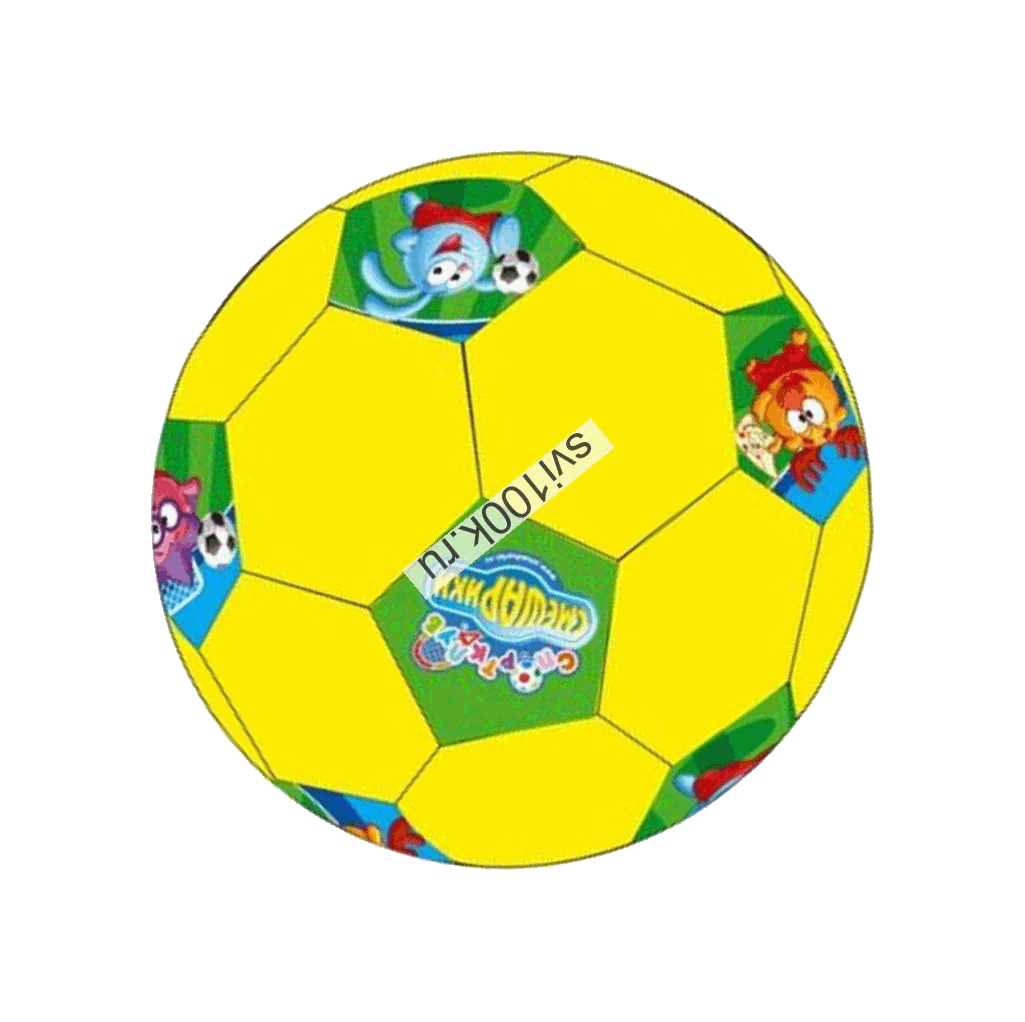 Е
В … РОНА
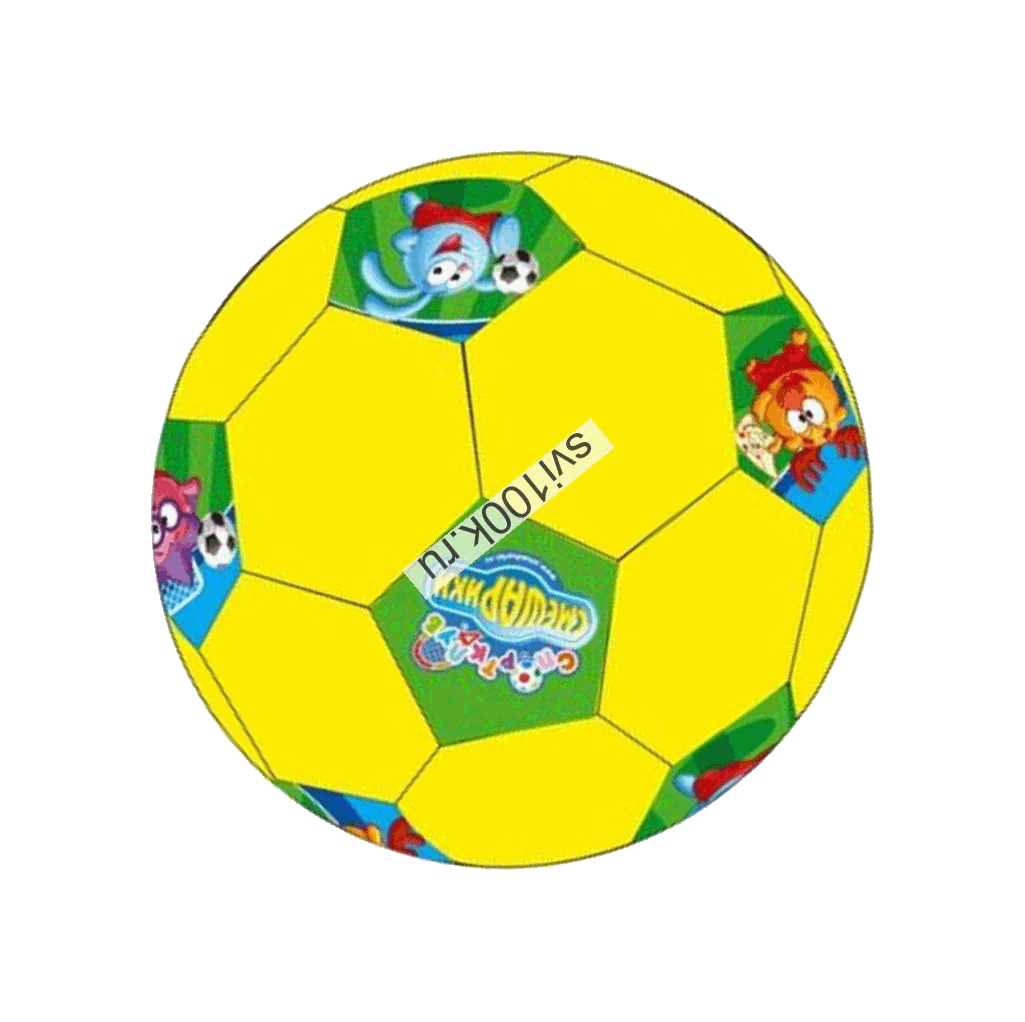 А
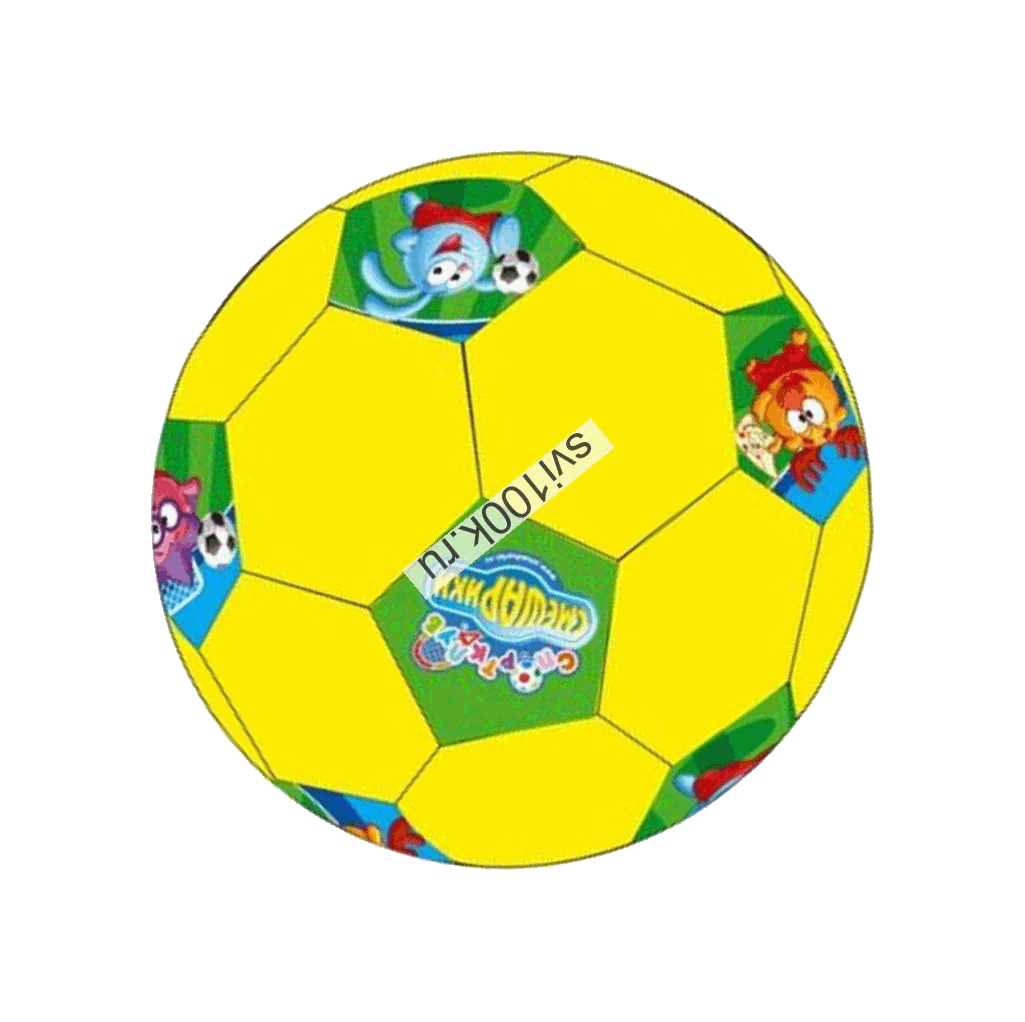 О
… ПРЕЛЬ
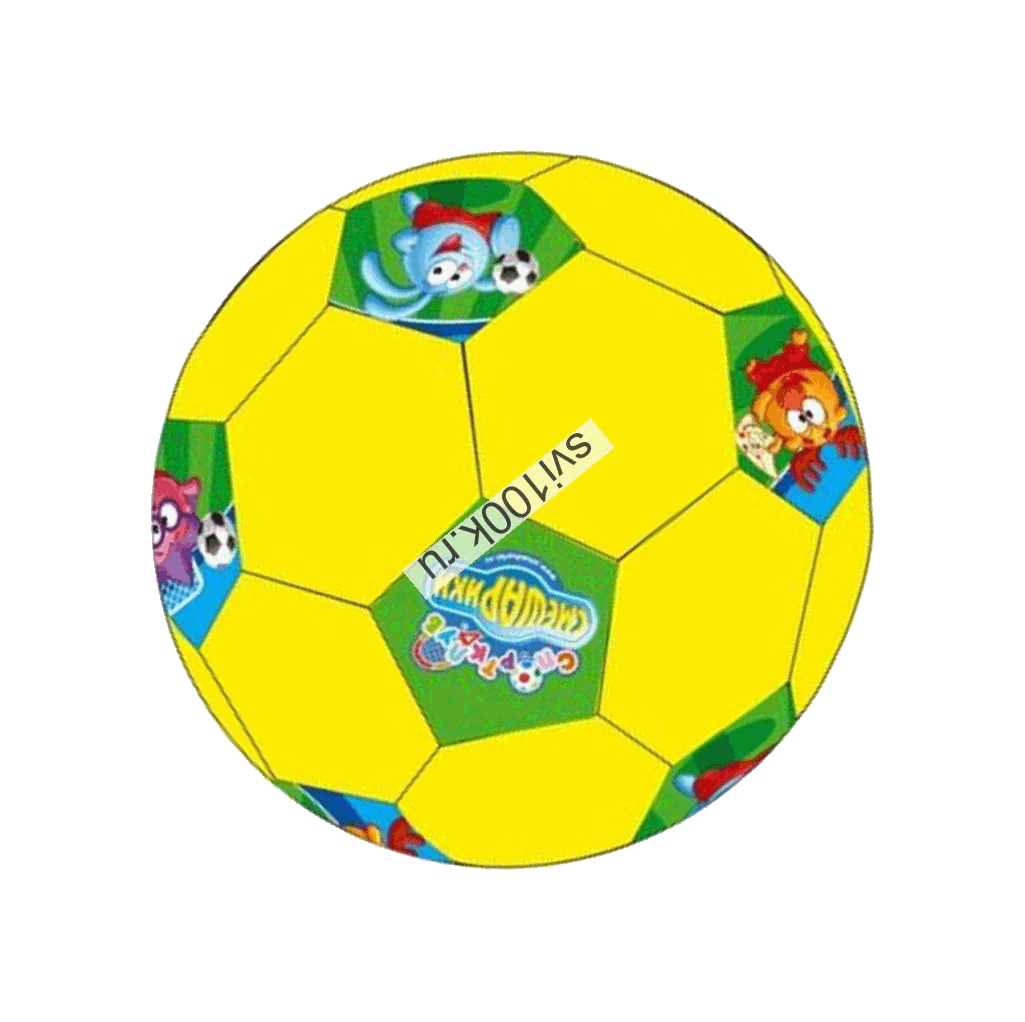 А
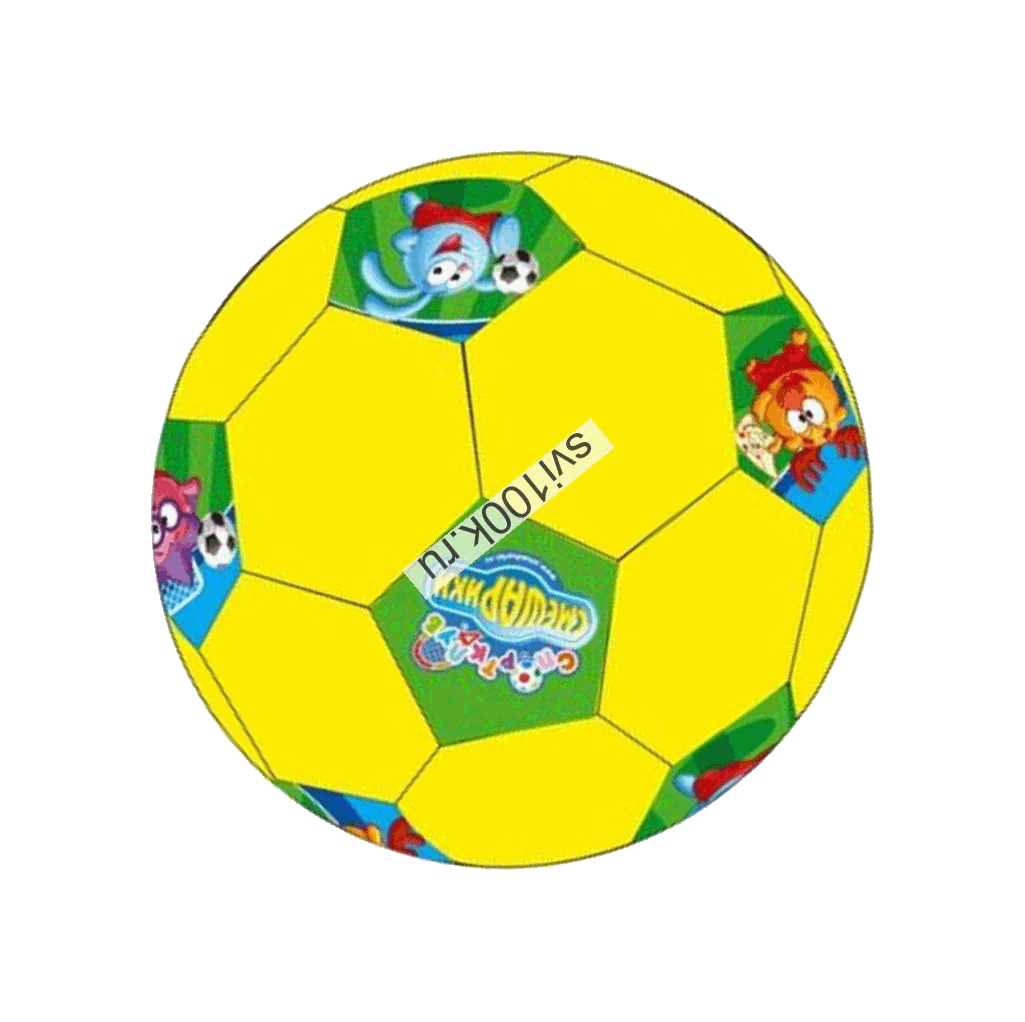 О
ВЕС … ЛО
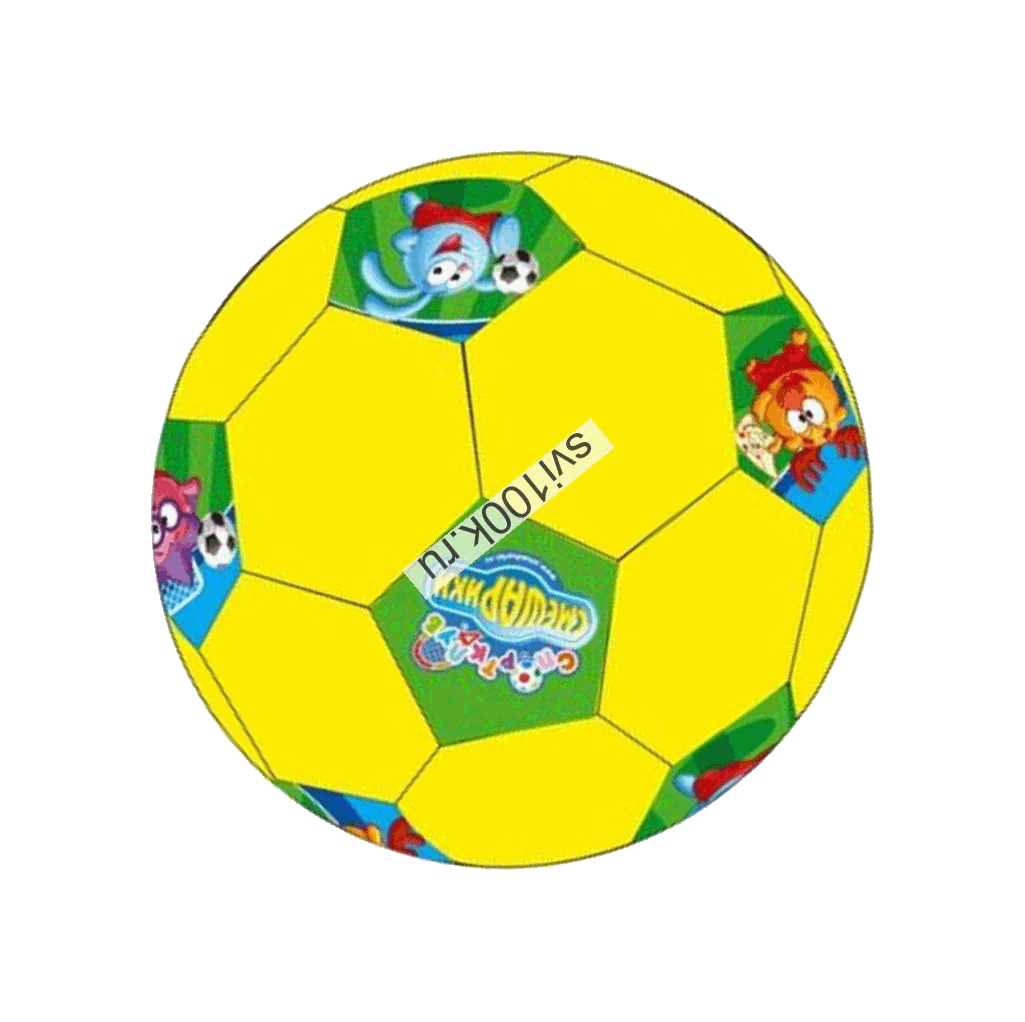 И
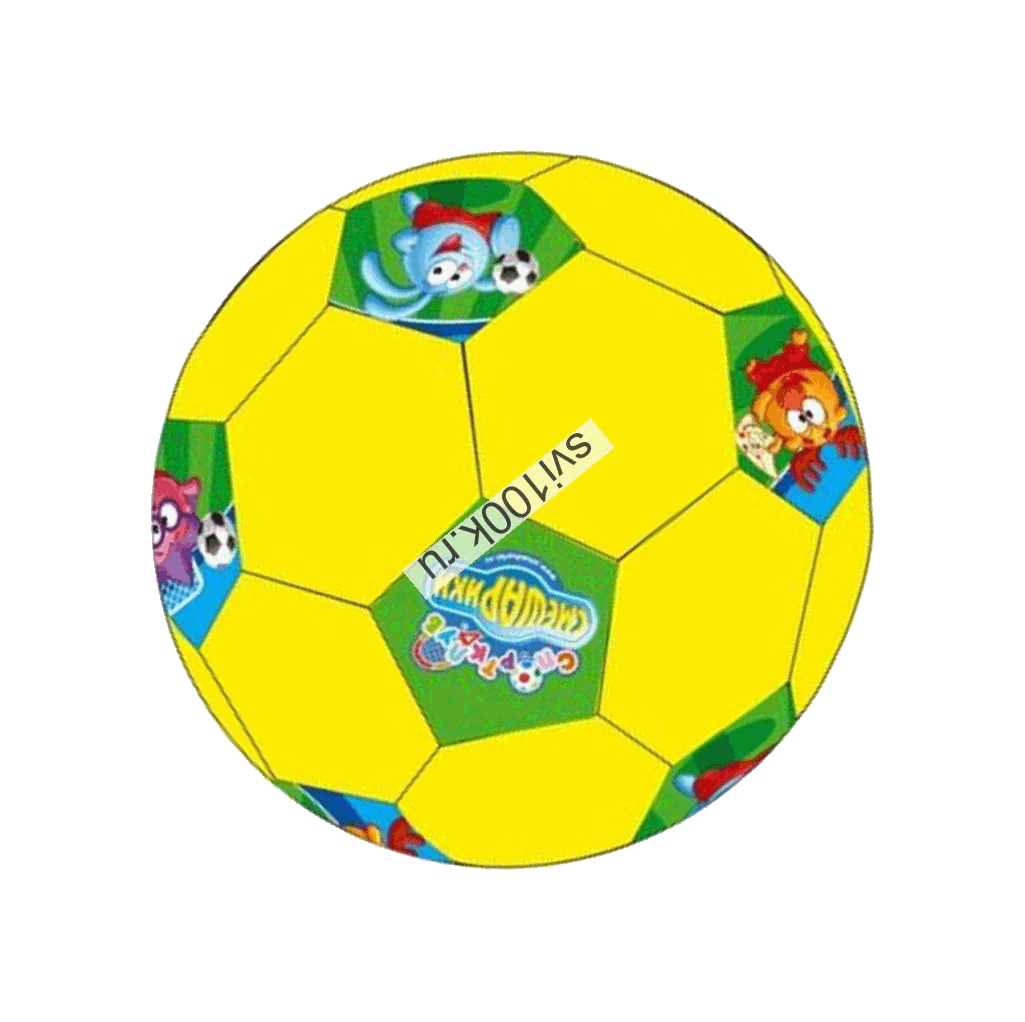 Е
ВЕТ … Р
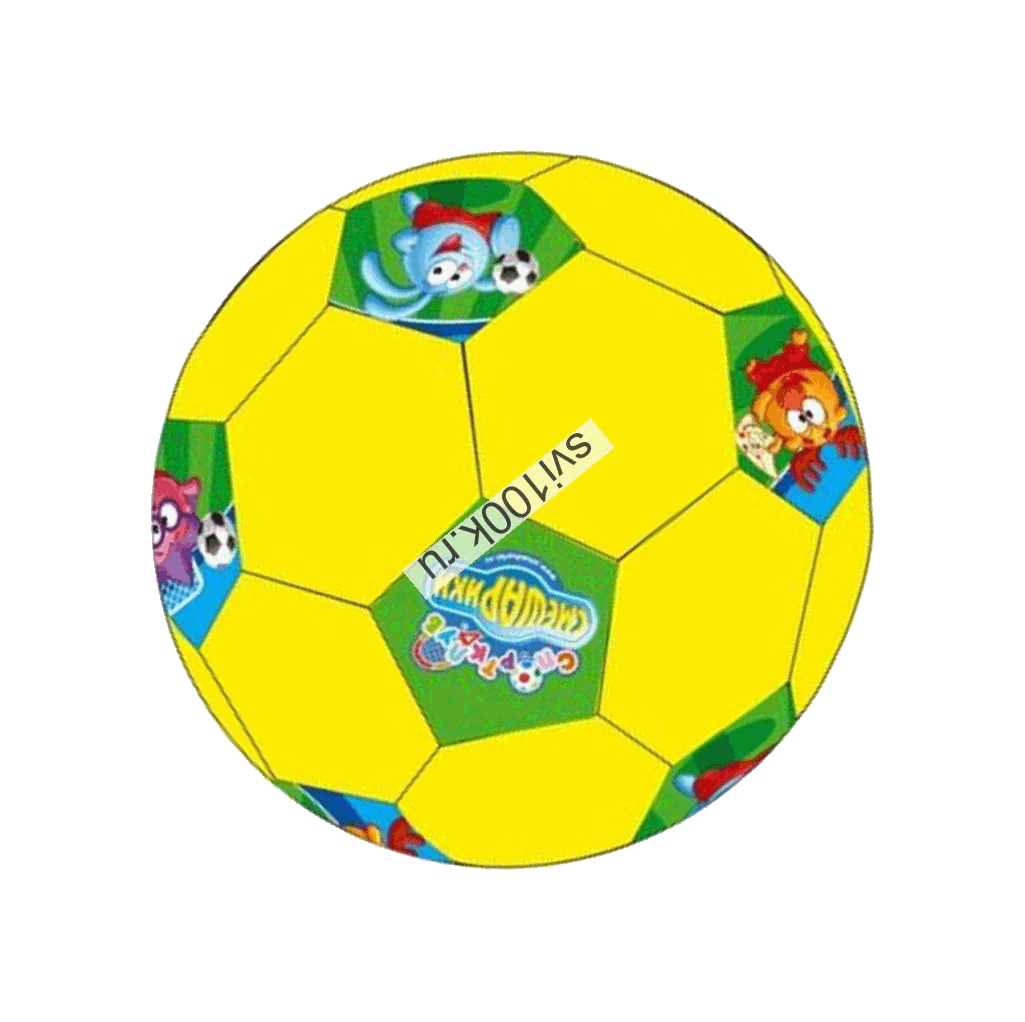 Е
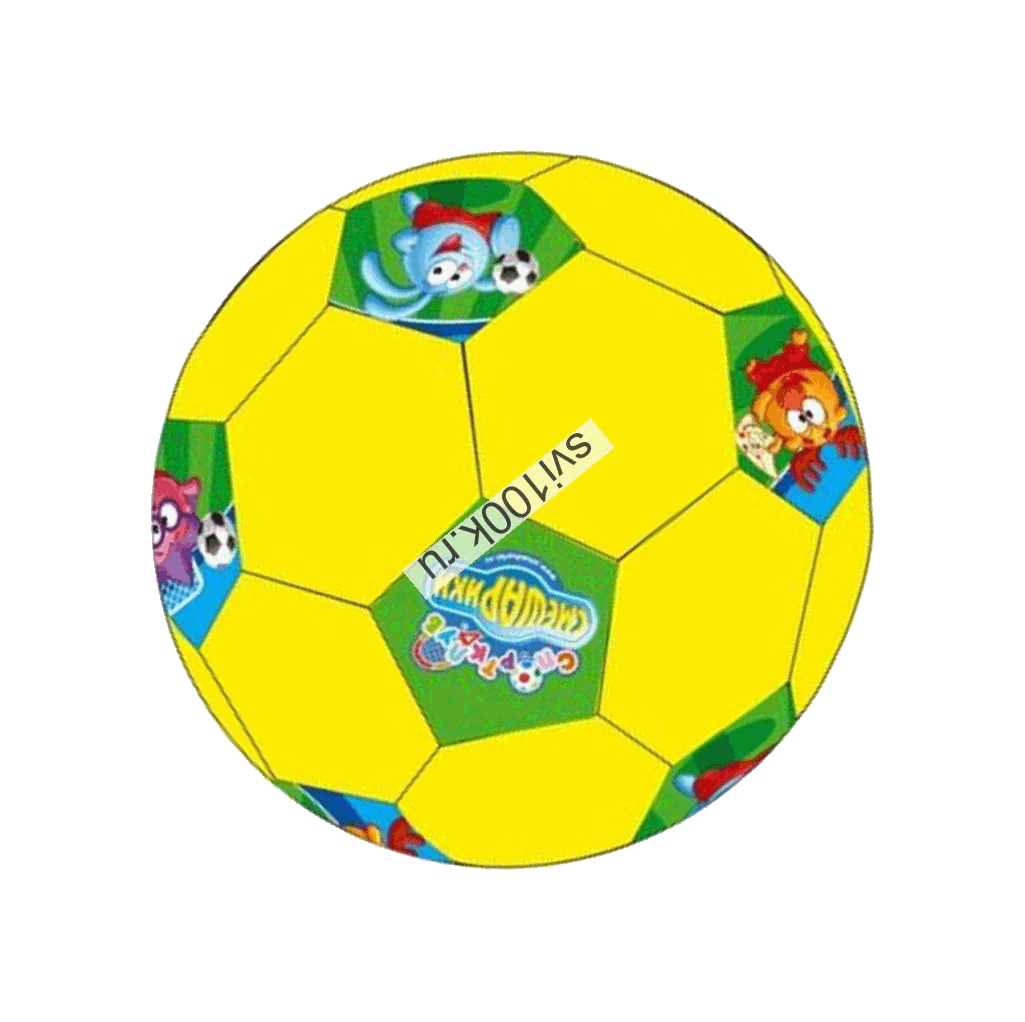 И
ДЕВ … ЧКА
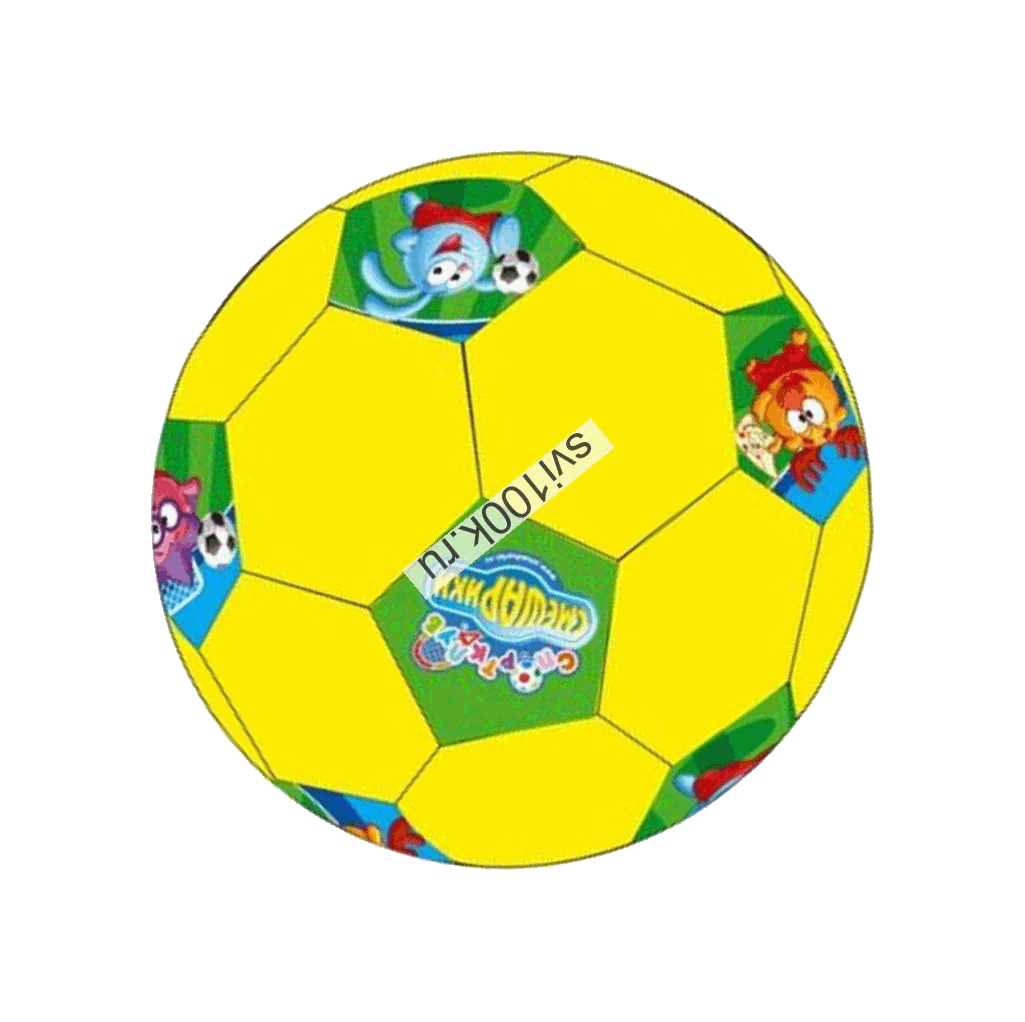 О
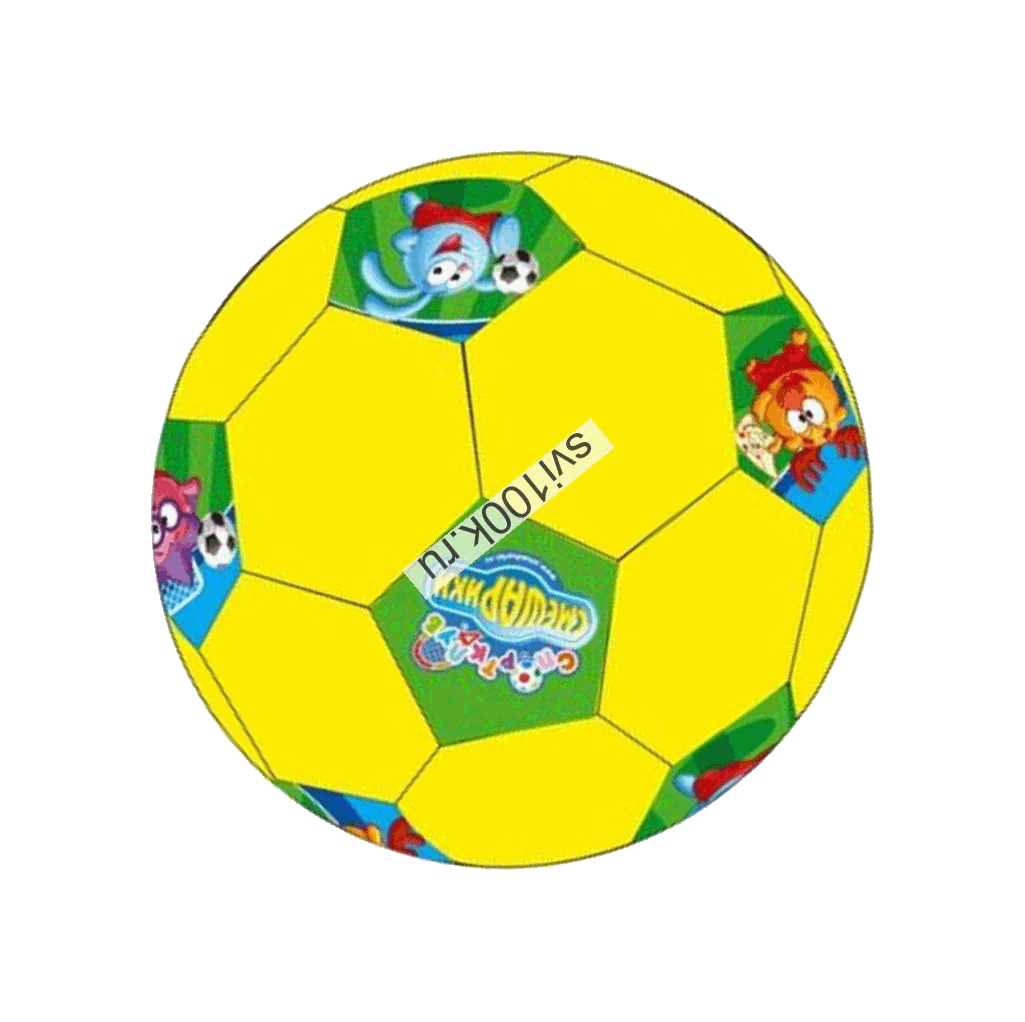 А
Д … КАБРЬ
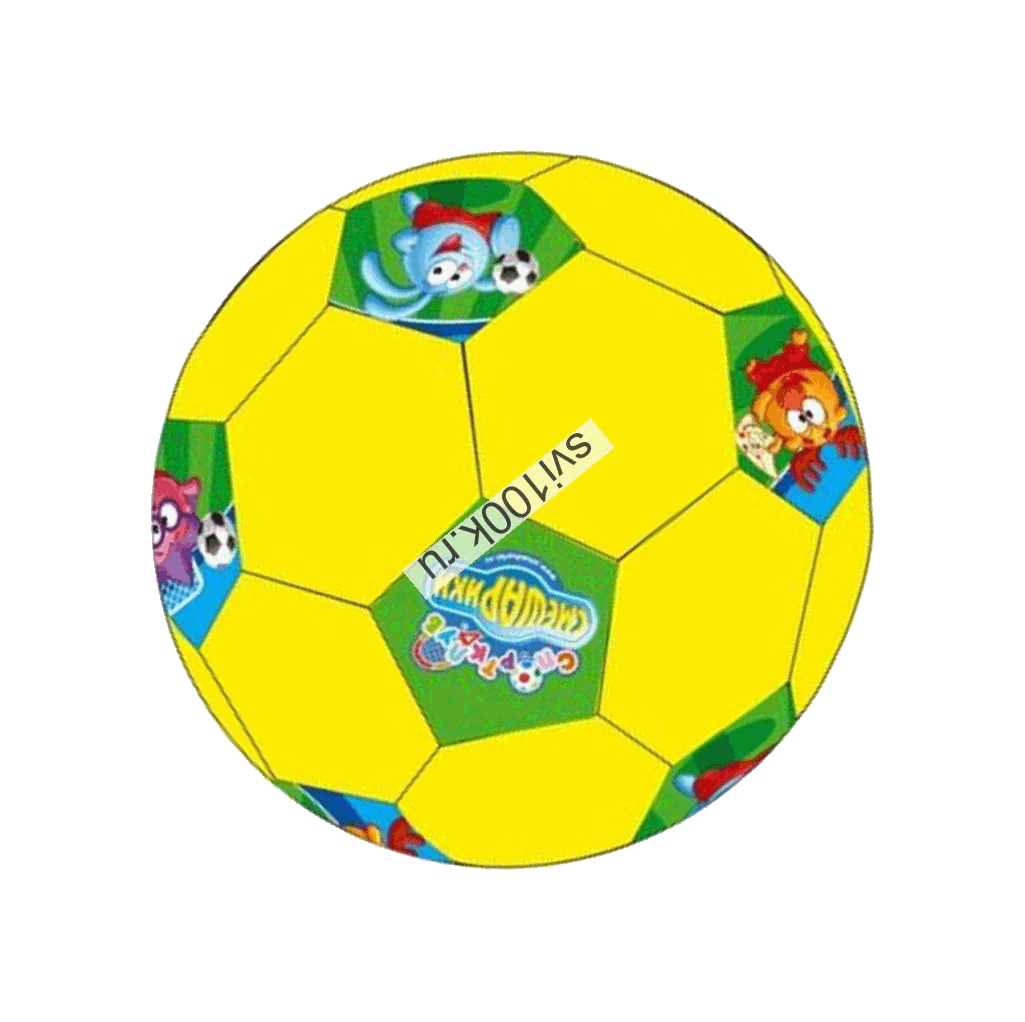 И
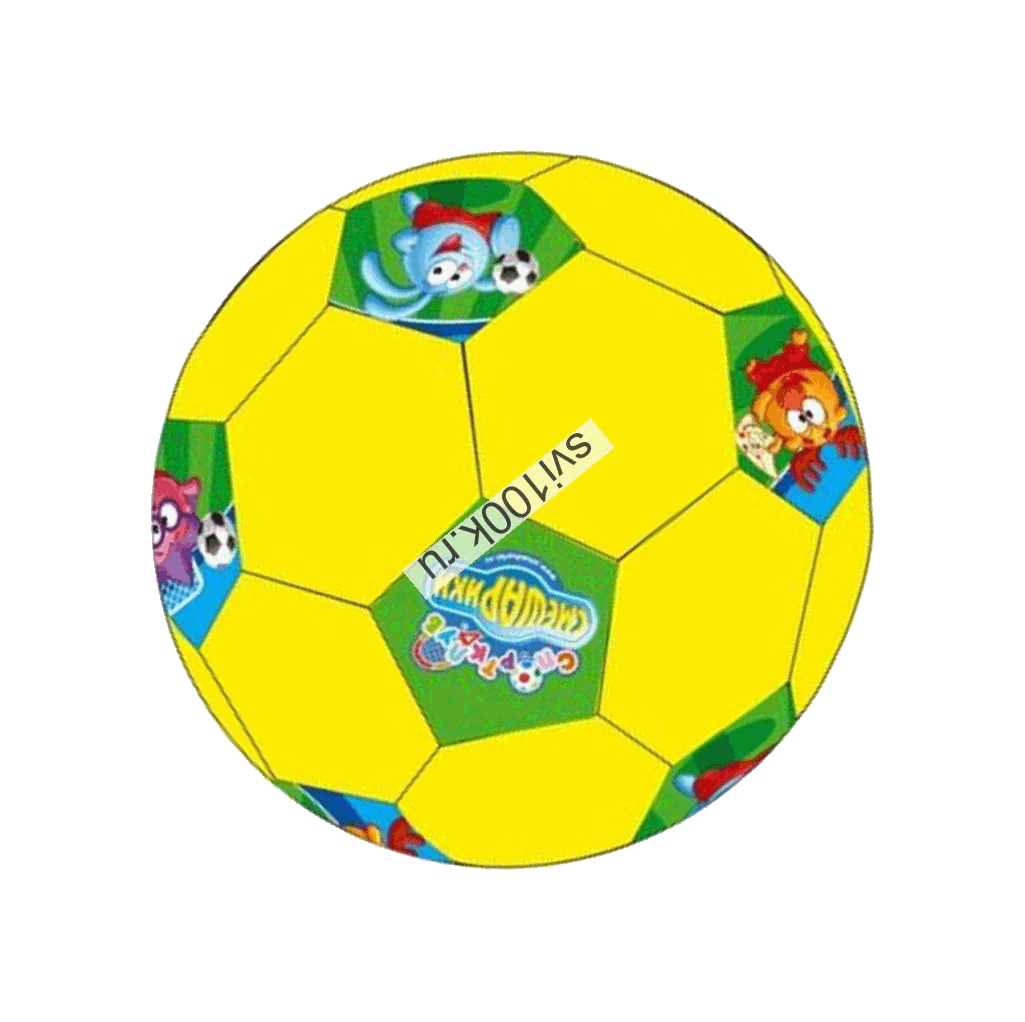 Е
БЫСТР …
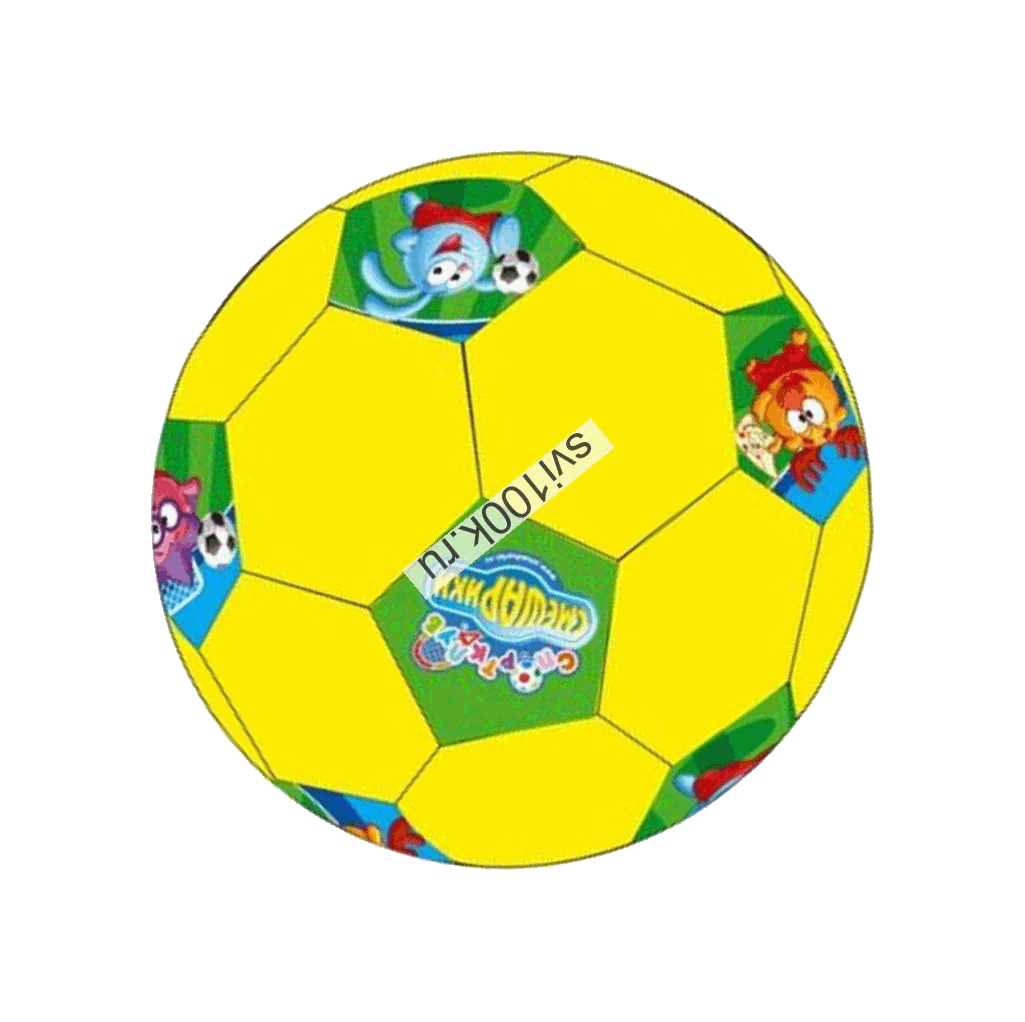 А
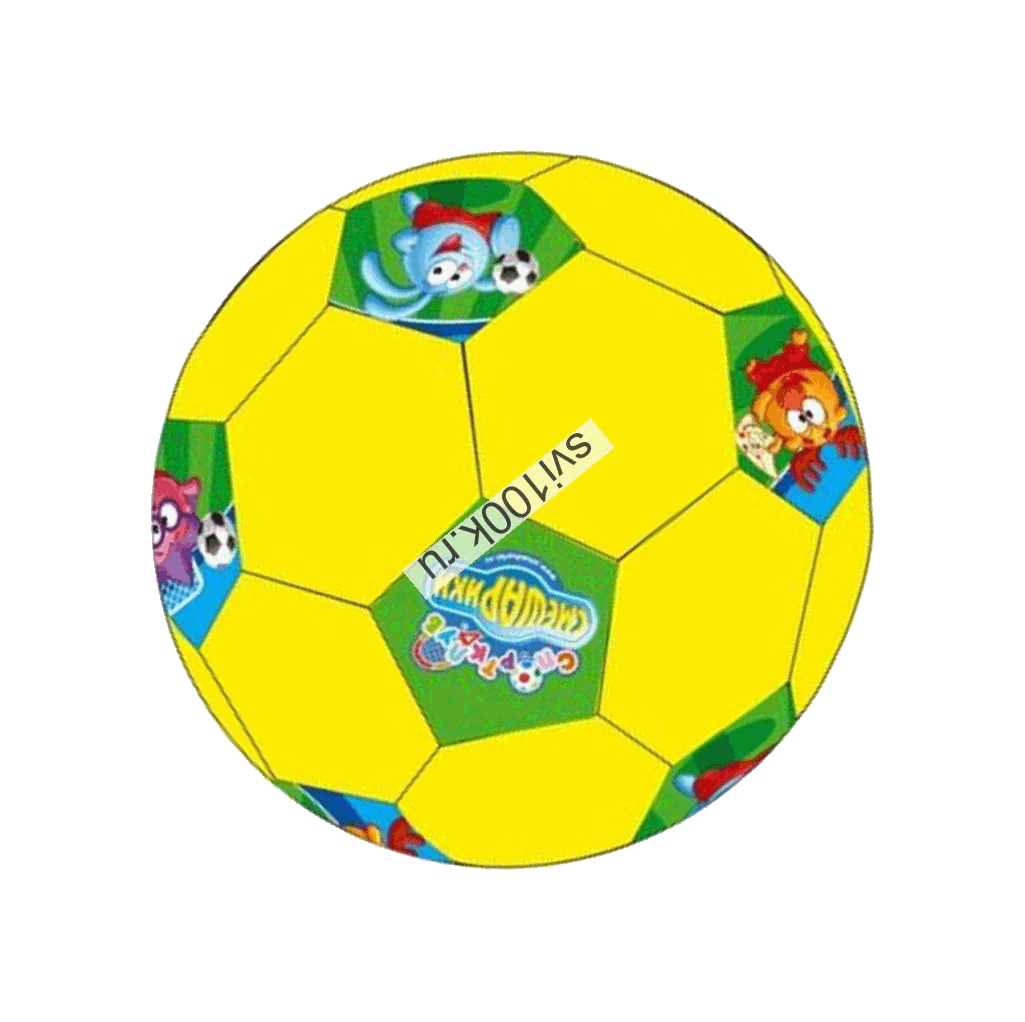 О
ЯГ … ДА
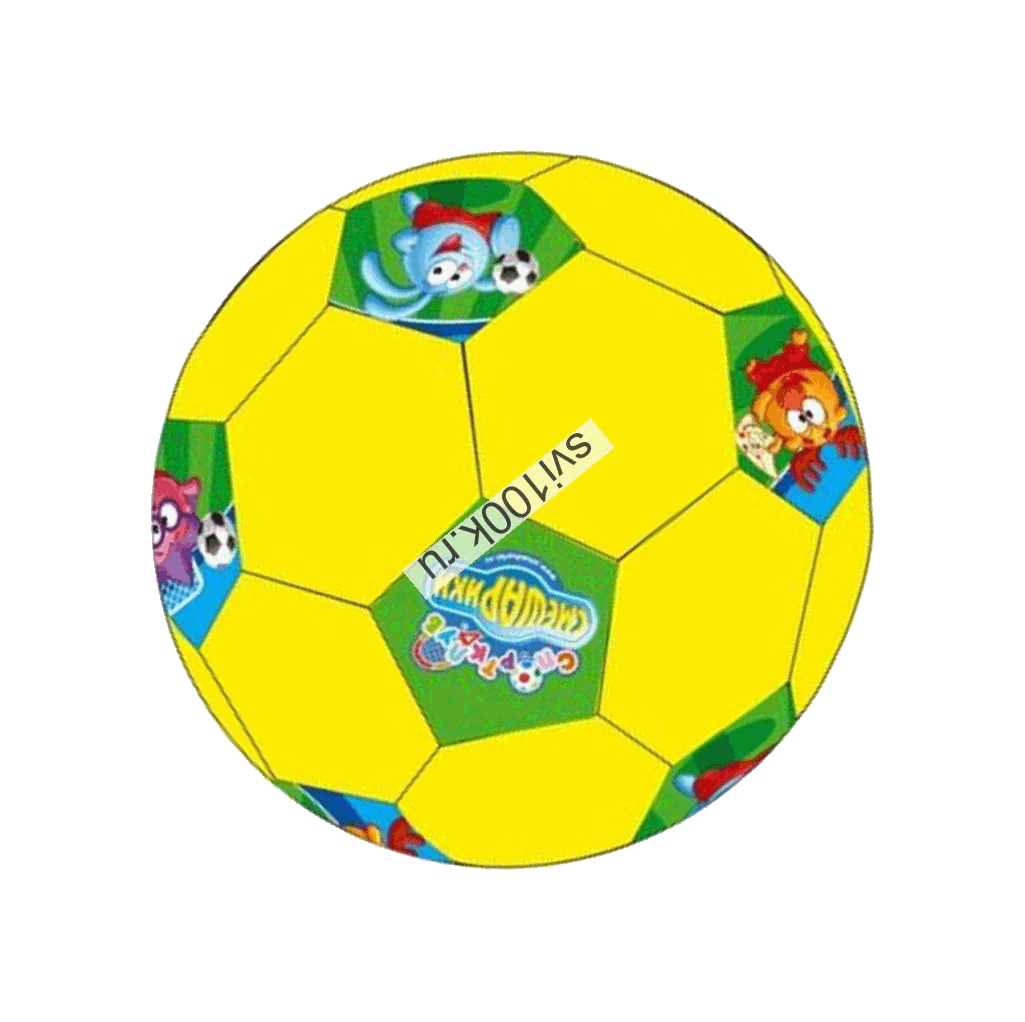 А
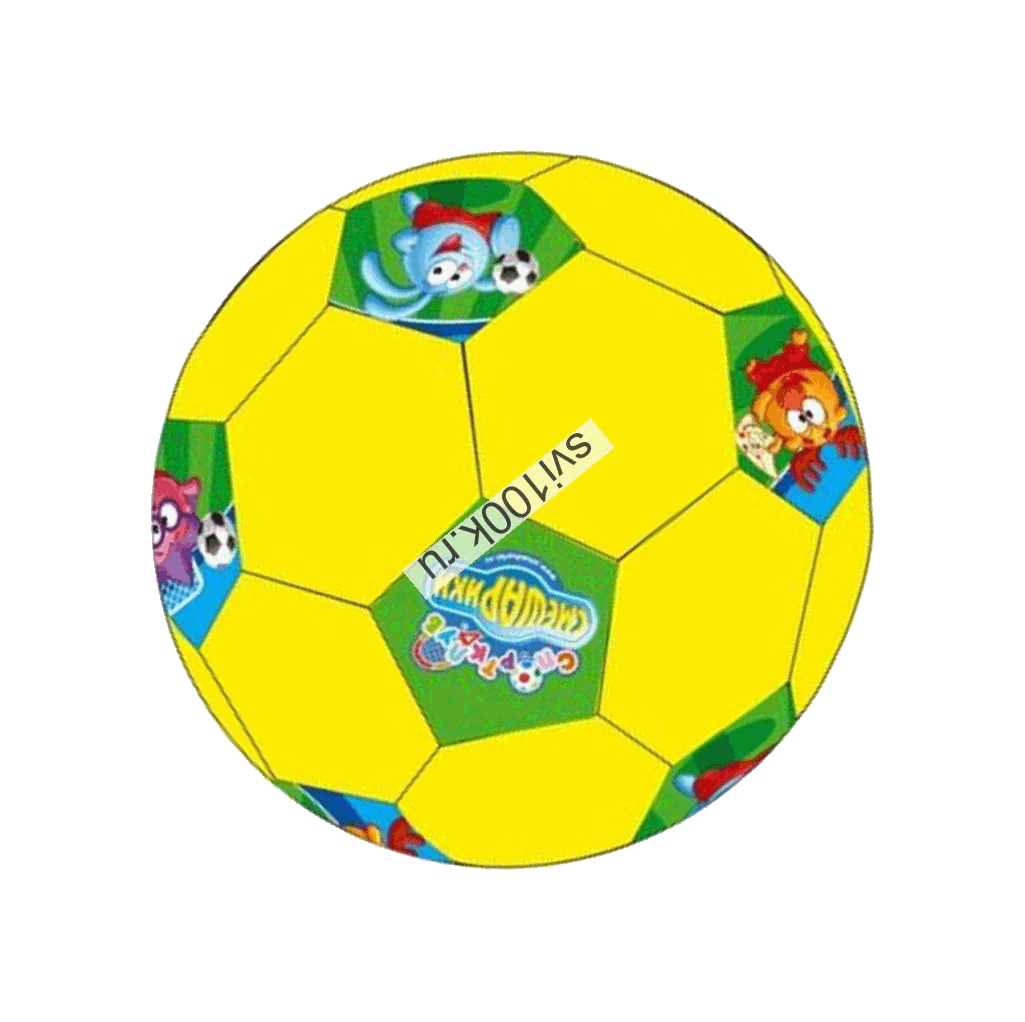 О
Г … РОД
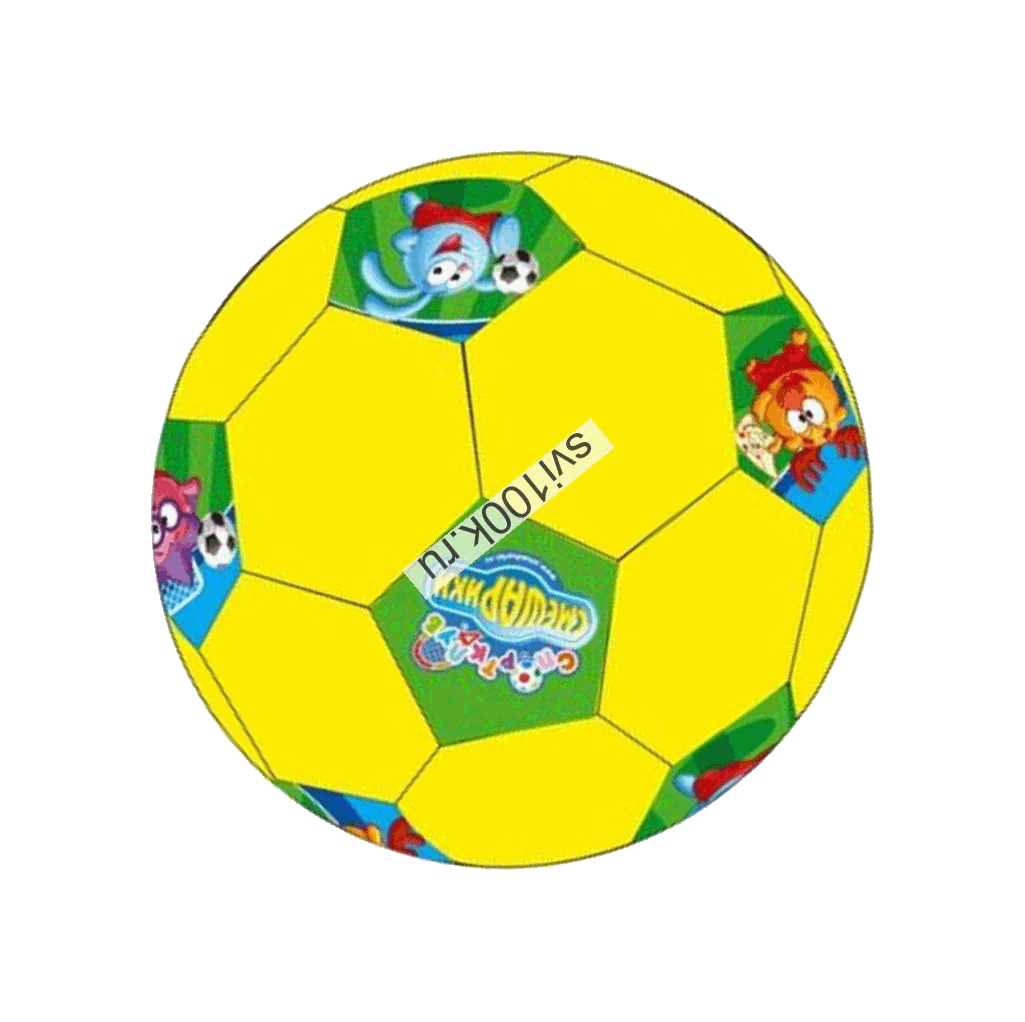 О
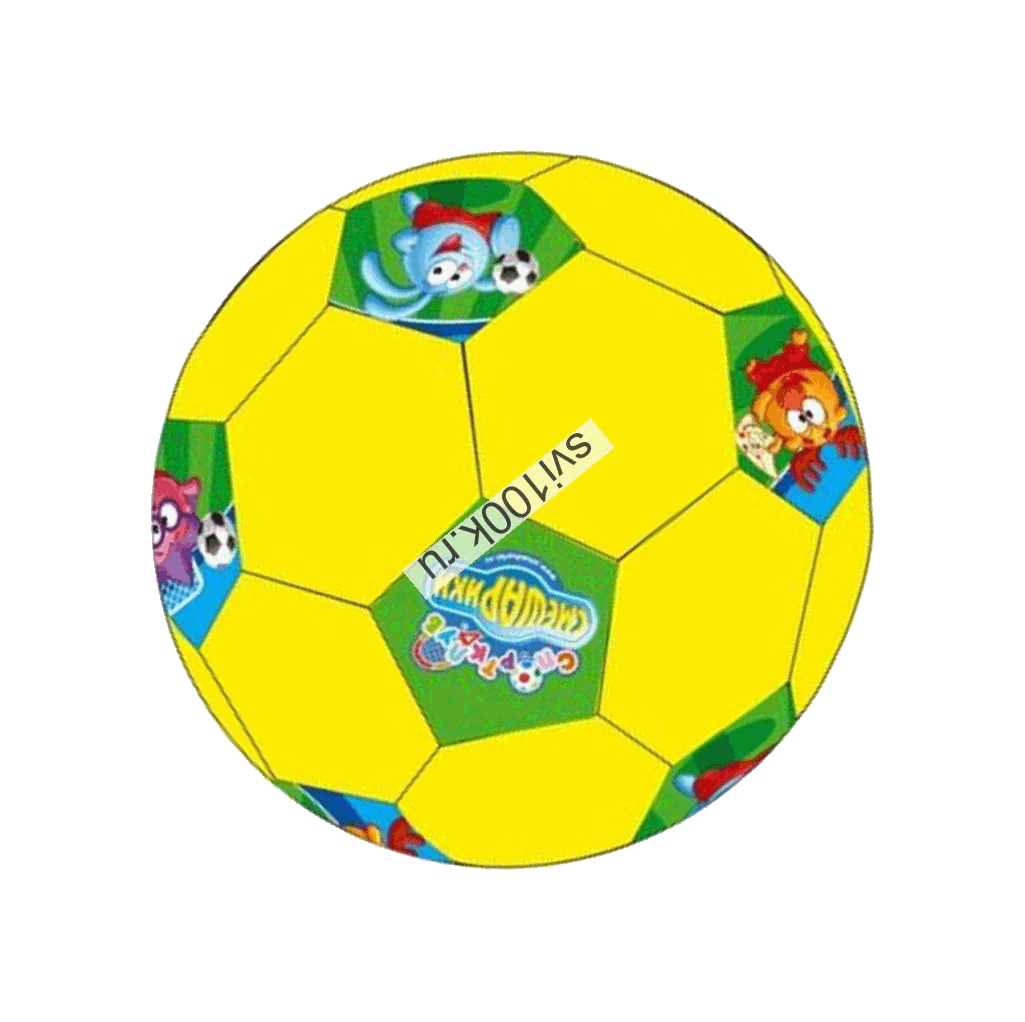 А
К … ПУСТА
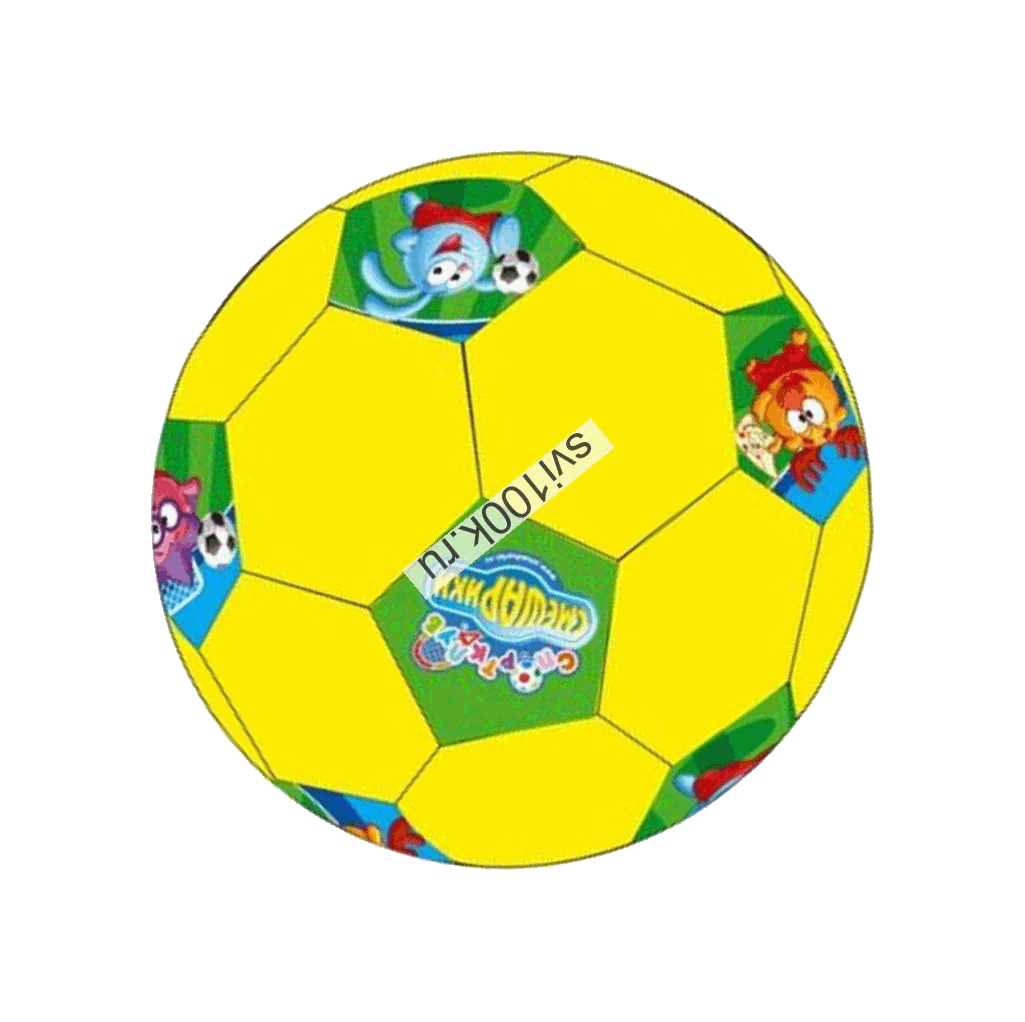 О
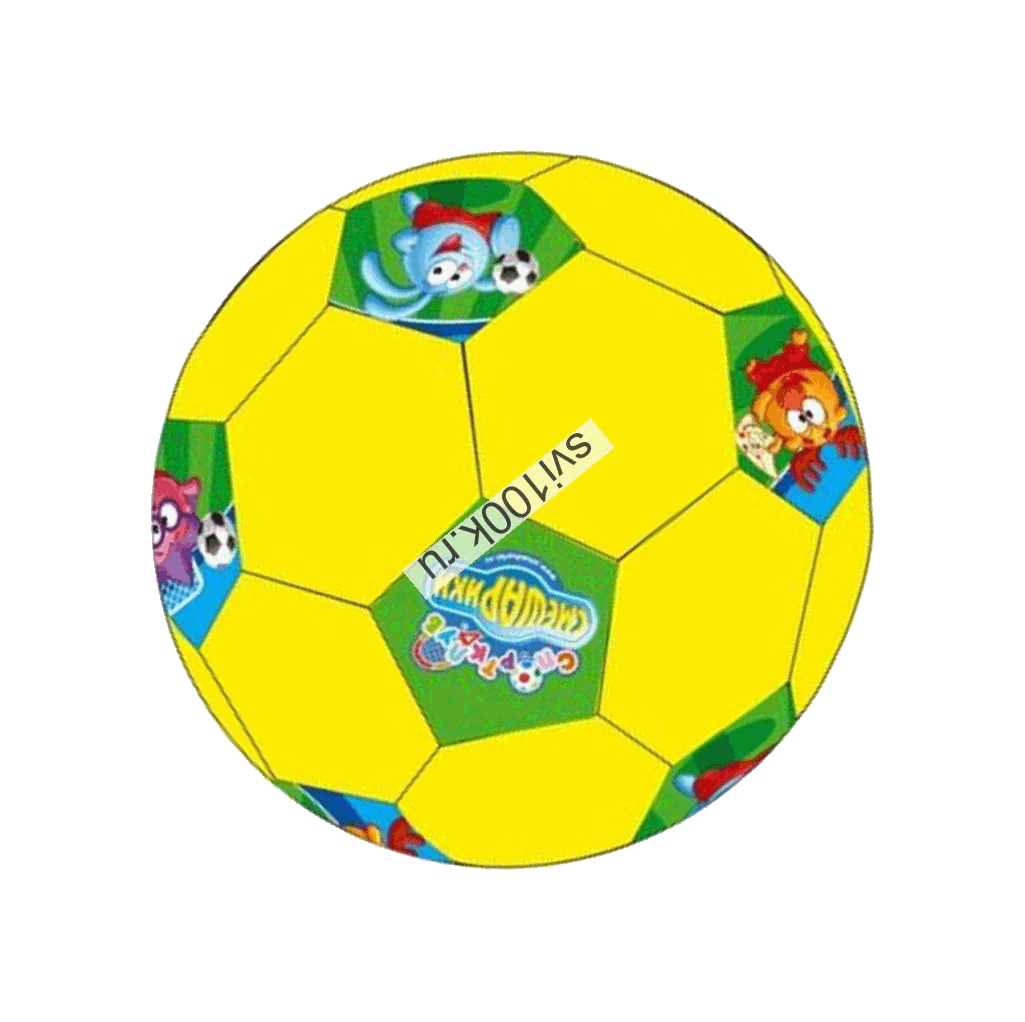 А
С … РОКА
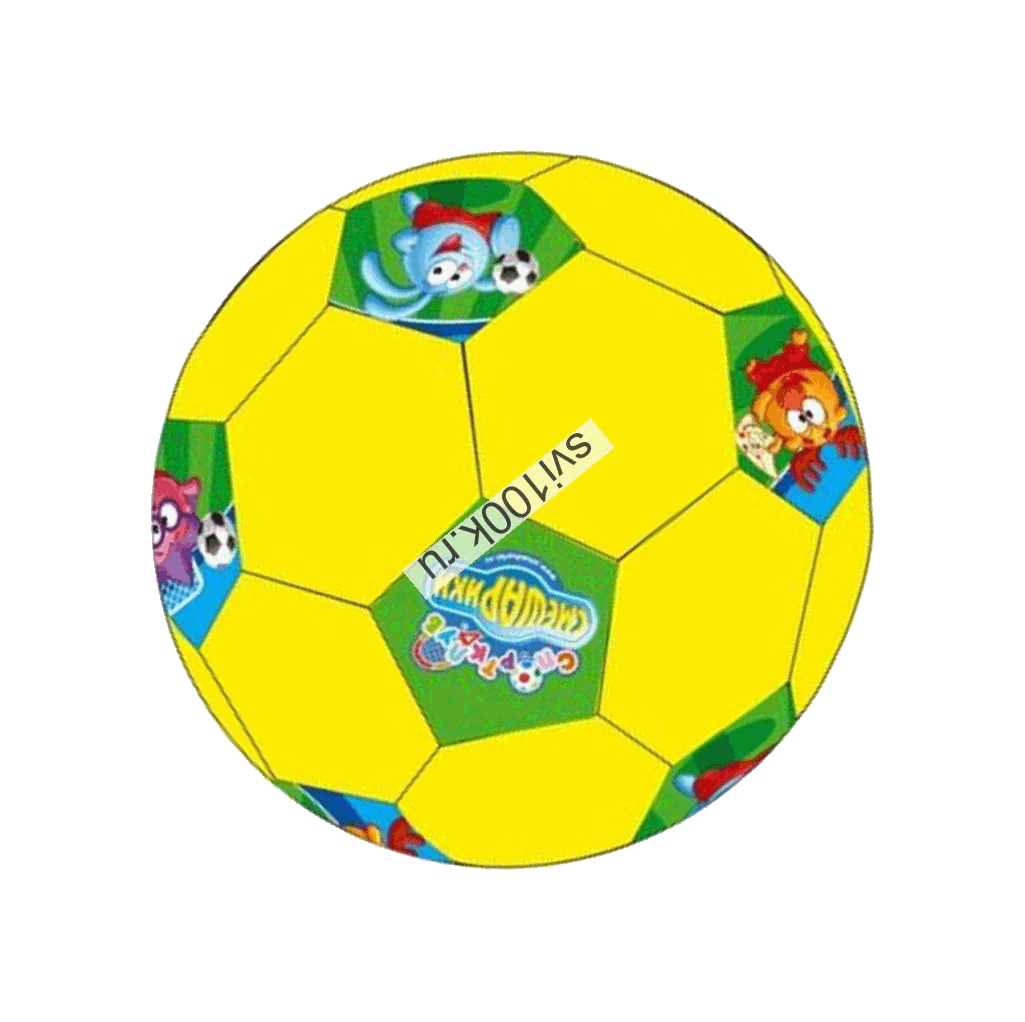 О
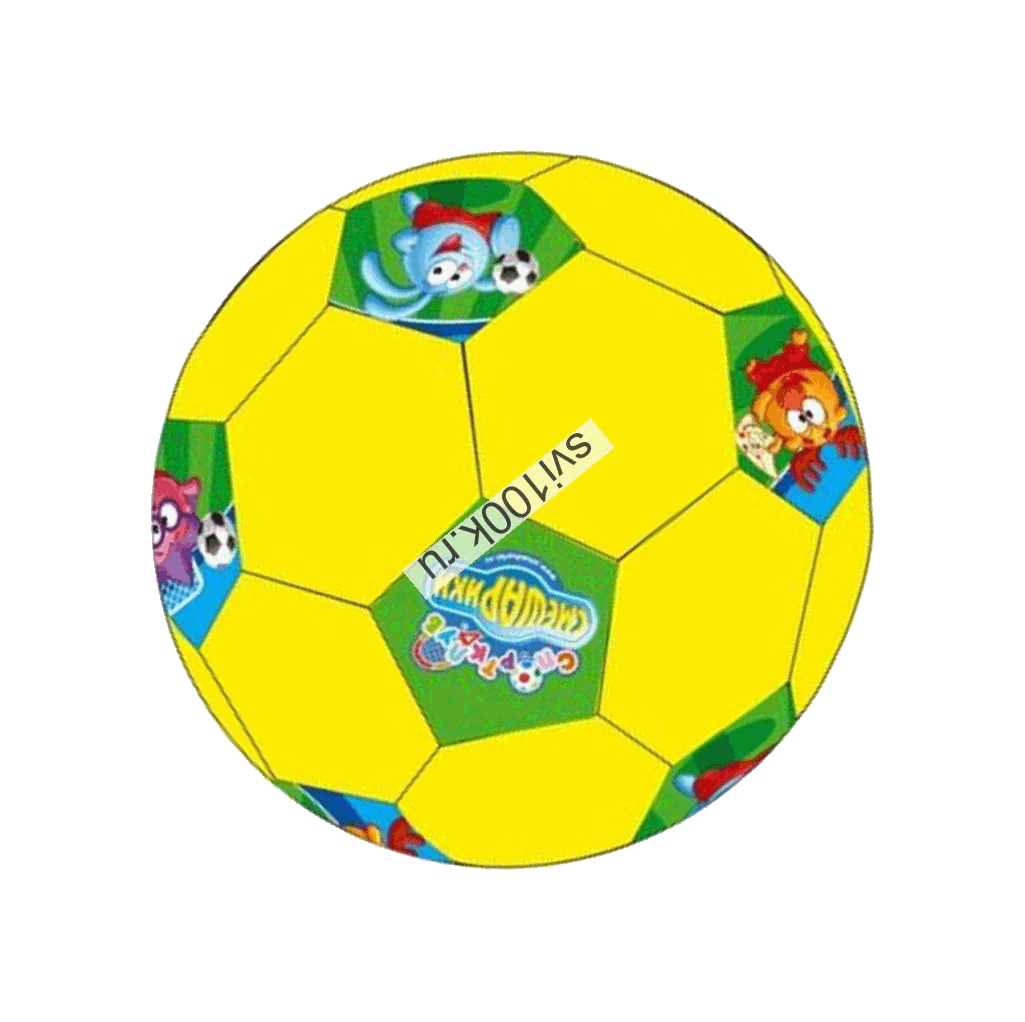 А
О
О
М    Л    ДЦ    !
Ы
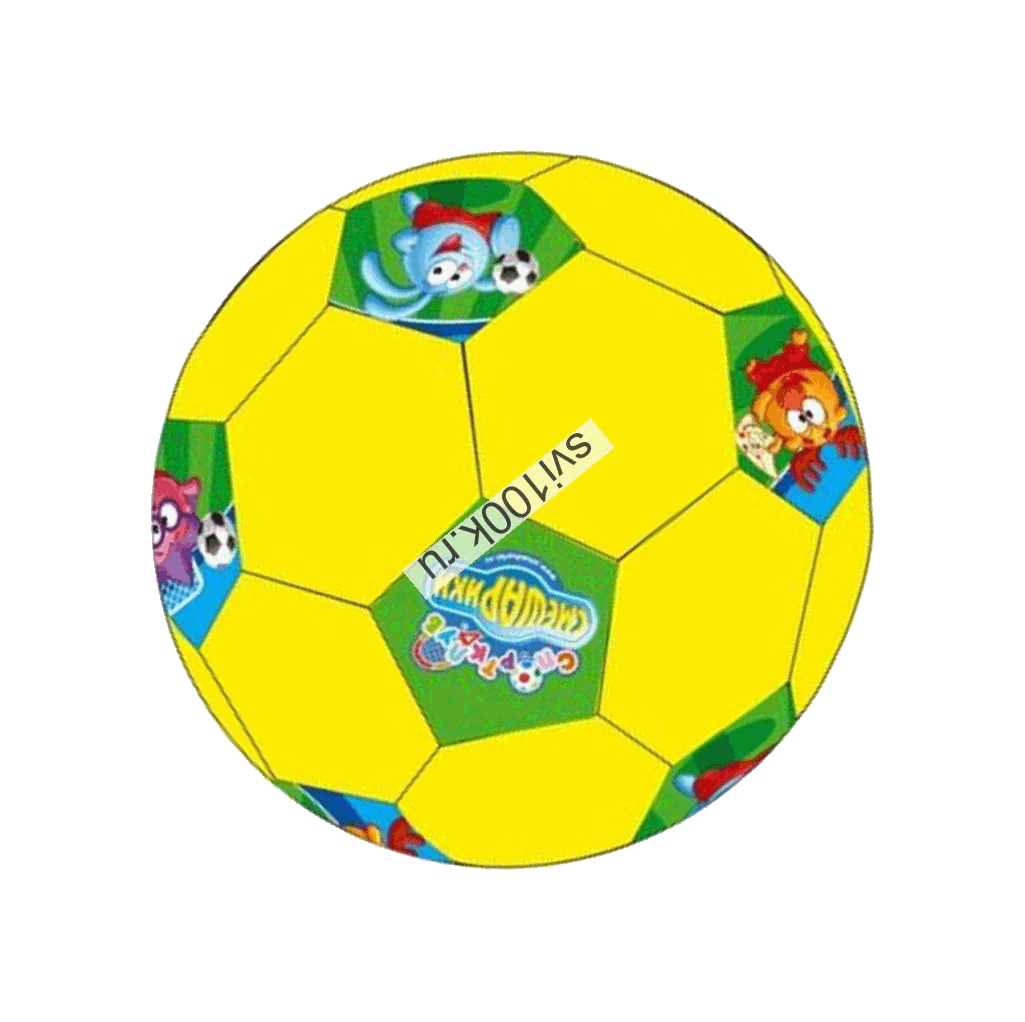 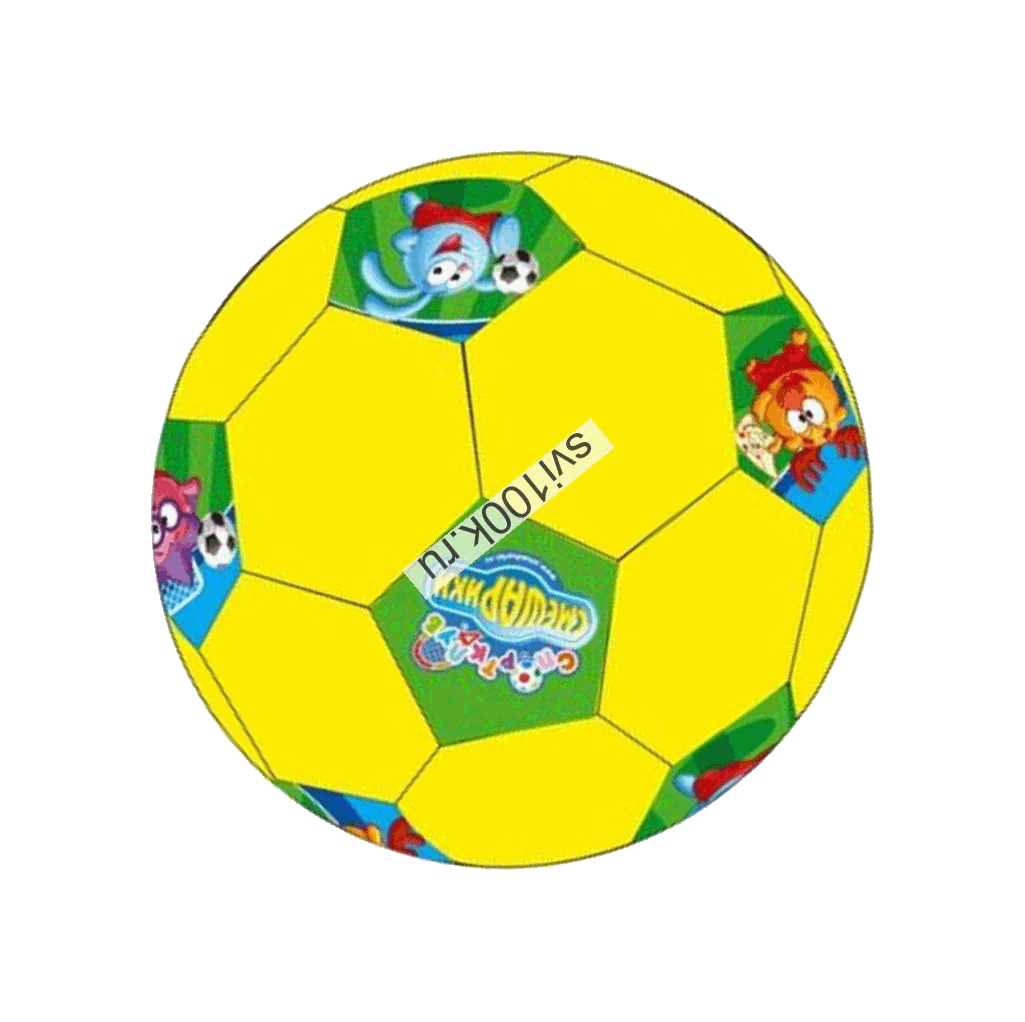 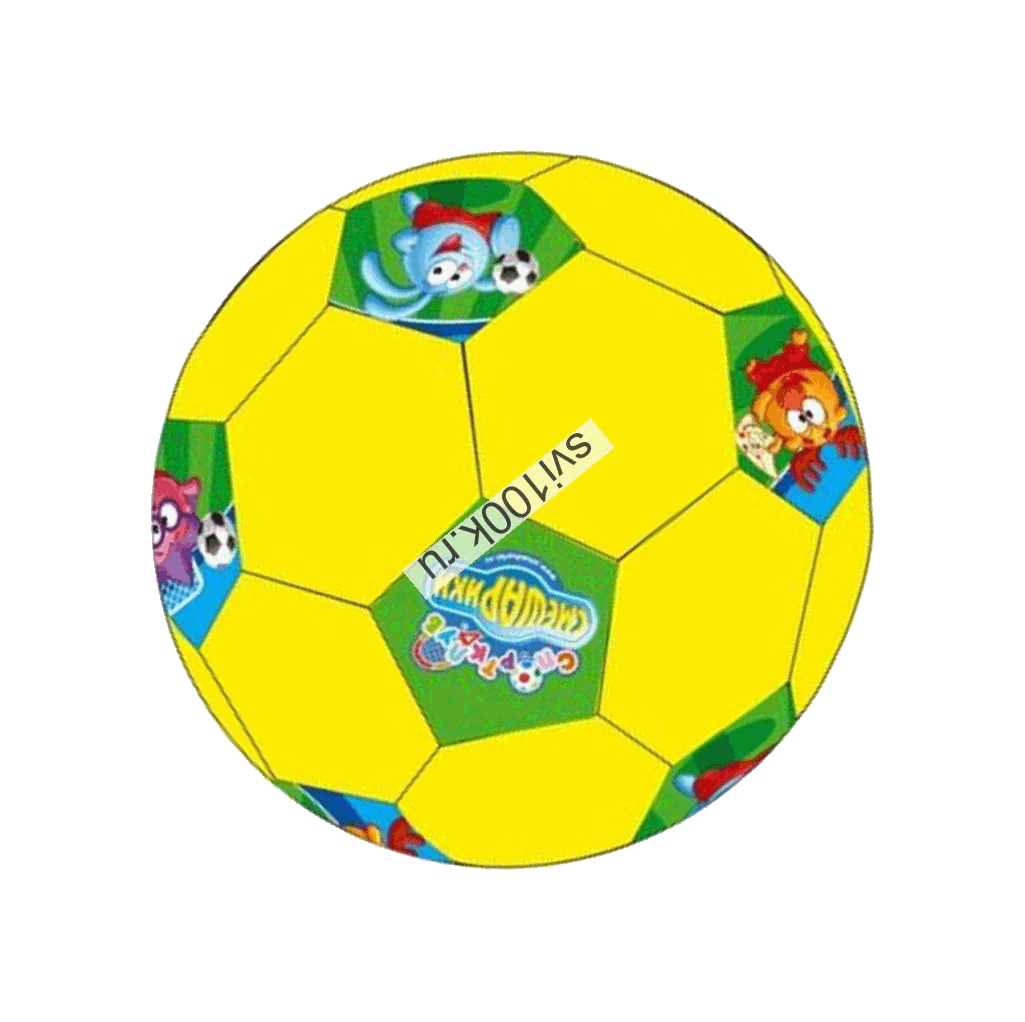 http://0lik.ru/uploads/posts/2009-11/1259216535_0lik.ru_smeshariki.jpg
http://pc.nextgame.net/upload/iblock/404/Smeshariki-Zimnie-Igri-Jewel-Game-For-PC-3.jpg?height=600